Chapter 7
Linkage, Crossing Over and Gene Mapping
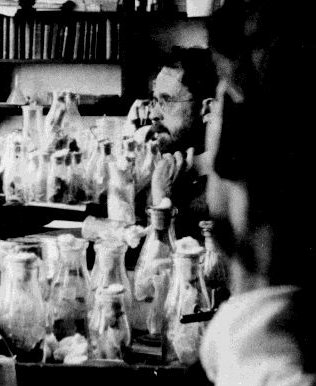 Genes on the same 
chromosome are said
 to be “linked”
Because of crossing over 
during meiosis, linkage is 
usually less than 100%
Recombination 
frequencies are used to
map the positions of 
genes on chromosomes
T. H. Morgan, photo from Caltech Archives
Dihybrid cross:  why is a 9:3:3:1 ratio obtained
when two heterozygotes are crossed?
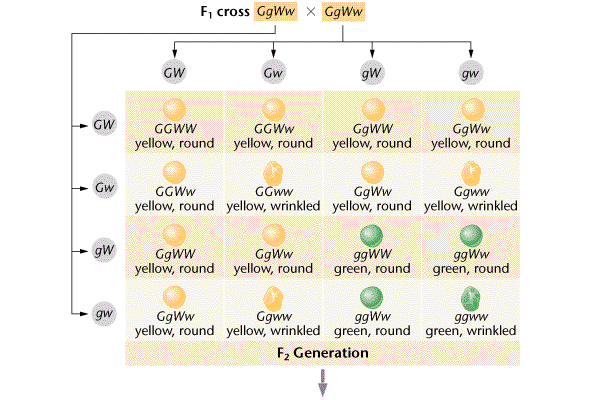 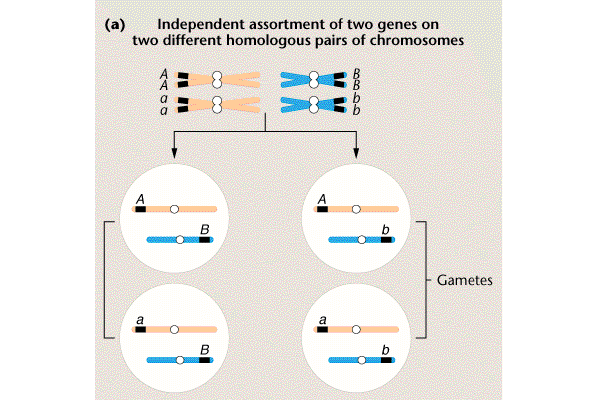 Independent Assortment:

four types of gametes made

each makes up 25% of the total
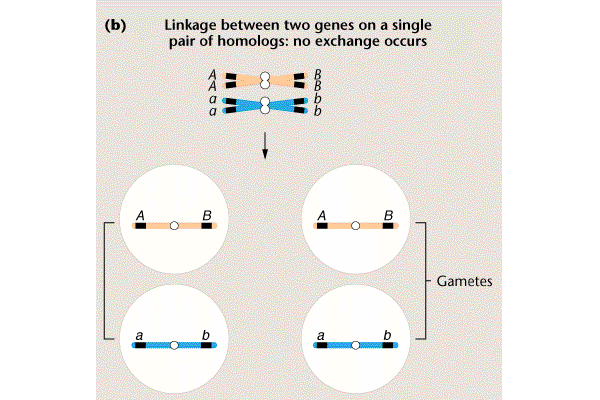 Complete Linkage:

two types of gametes made

each makes up 50% of the total
Most Frequent
Most Frequent
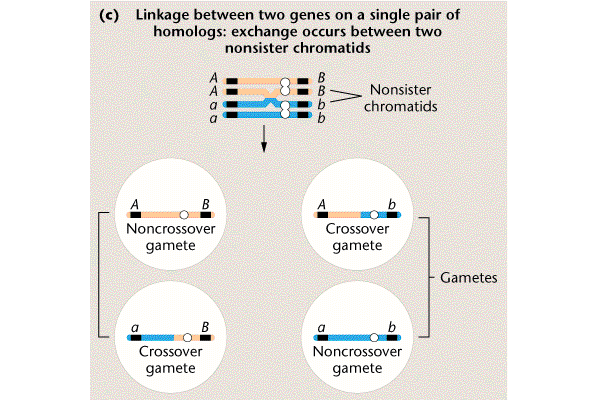 Linkage
with
Recombination

four types of
gametes

in two frequency
classes
Recombination is Reciprocal
Chromatids that do not cross over are called
  “parental” or “nonrecombinant”
Chromatids that do cross over are called
  “recombinant”
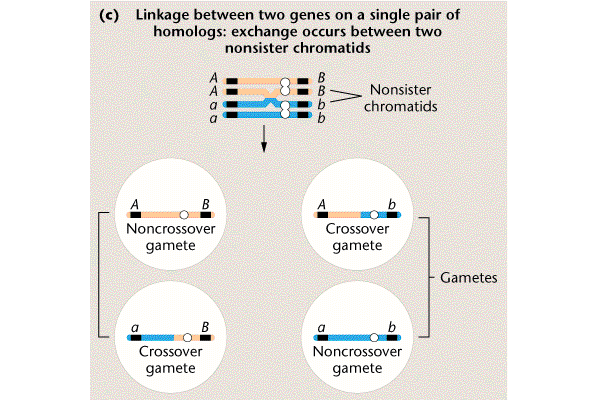 The recombinant
gametes can
never be more
than 50% of the
total
A.  Yellow body (y) and white eye (w)  recessive, X- linked mutations
(y+ and w+ indicate the dominant, wild type alleles)
B.  Miniature wing (m) and white eye (w) mutations
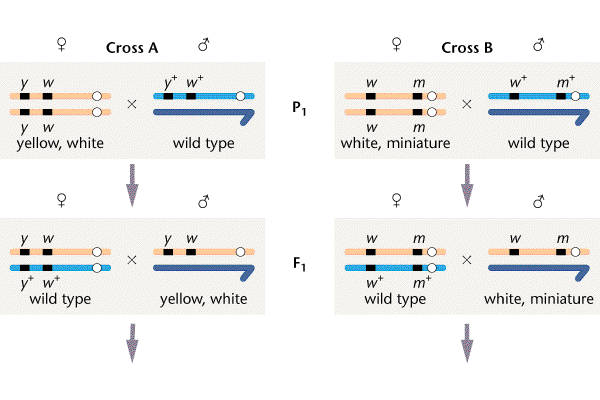 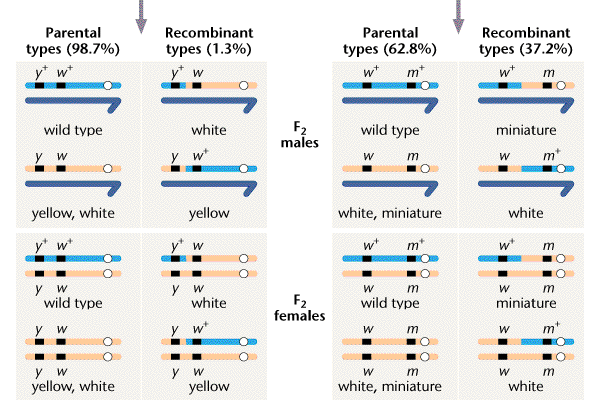 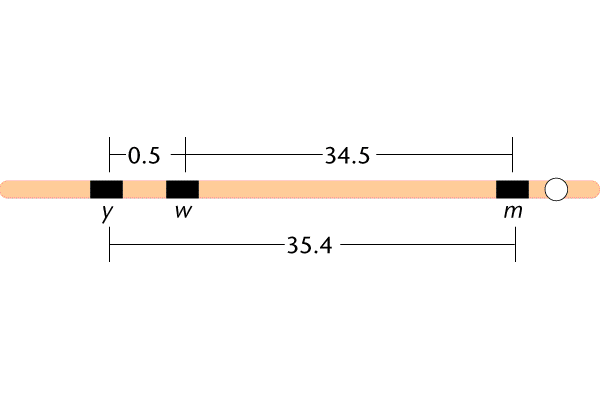 1.3
37.2
38.5
Map of the yellow, white and miniature loci
yellow x white -- 1.3% recombination
white x miniature -- 37.2%
yellow x miniature -- 38.5%
Recombination frequency reflects the distance
between two linked genes
The farther apart two genes are the more likely
crossing over will occur between them
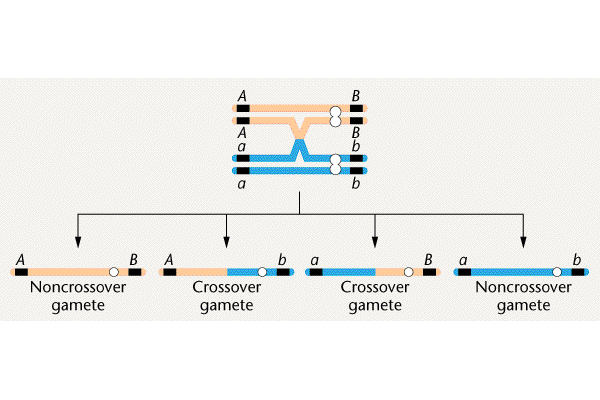 Results of a single crossover
Results of a double crossover
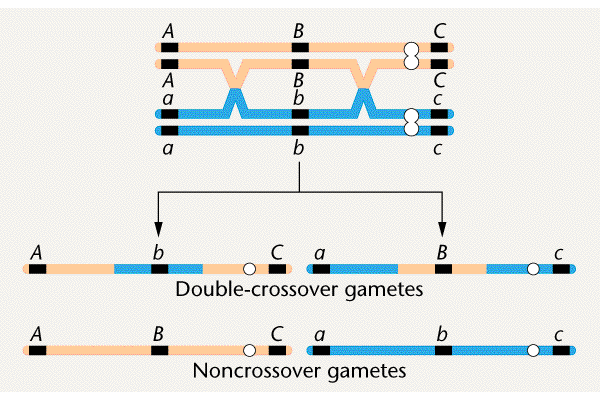 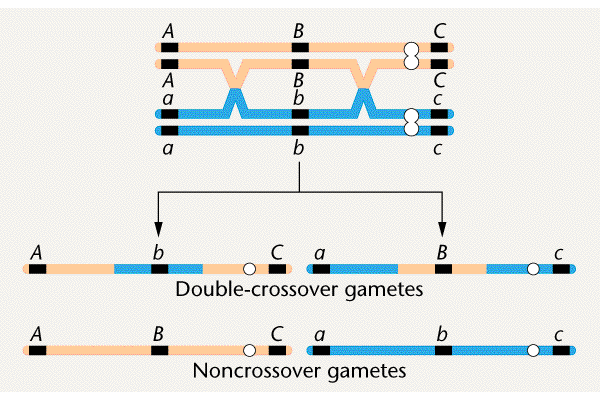 Possible
crossover 
outcomes
involving
three genes
No Crossover               Single                    Double  
(parental)                   Crossover             Crossover
A  b  c

a  B  C

A  B  c

a   b  C
A  b  C

a  B   c
A  B  C	

a   b  c
Most 
frequent
Least 
frequent
Cross between the yellow, white and echinus genes
on the X-chromosome in Drosophila
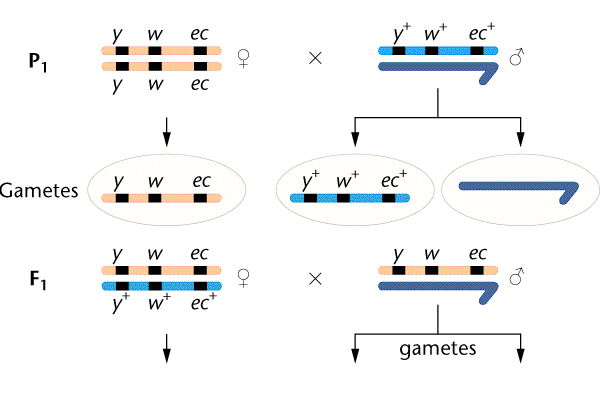 “THREE POINT CROSS”
To map genes by a three point cross
the parent producing the crossover 
gametes must be heterozygous at all
loci.

Eg.  

Triple heterozygote  x  homozygous recessive
y w  ec         x         y  w  ec 
 y+w+ec+
male
female
F2 phenotype      number
Step 1:  Identify the progeny
with parental phenotypes,
single and double
crossover phenotypes
y   w   ec             4685

y+ w + ec +              4759

y   w+  ec+               80

y+   w    ec               70

y    w    ec+            193

y+   w+  ec             207

y   w+   ec                  3

y+  w    ec+                3
The parental 
(nonrecombinant) types
 are the most frequent

The double crossover 
 types are the
 least frequent
Step 2.  Determine the gene order
1.  Identify the parental types
2.  Identify the double crossover types
3.  Determine which gene has moved
        to convert the parental types into 
        the DCO types.
   THIS GENE IS IN THE MIDDLE
4.  Identify which gene has moved to make
         each of the single crossover types
F2 phenotype   number
y   w   ec             4685

y+ w + ec +              4759

y   w+  ec+               80

y+   w    ec               70

y    w    ec+            193

y+   w+  ec             207

y   w+   ec                  3

y+  w    ec+                3
Which gene is 
in the middle?

y

w

ec
F2 phenotype   number
y   w   ec             4685

y+ w + ec +              4759

y   w+  ec+               80

y+   w    ec               70

y    w    ec+            193

y+   w+  ec             207

y   w+   ec                  3

y+  w    ec+                3
Category
Percentage
No cross over
94.4
Single crossover
1.5
y  x  w
Single crossover
4.0
w  x  ec
0.06
Double crossover
w  is in the middle
1.56
4.06
Step 3.   Add up the cross over frequencies
               to make the map:
y x w = 1.5 + 0.06 = 1.56 map units
w x ec = 4 + 0.06 = 4.06 map units
y
w
ec
1 map unit = 1% crossing over = 1 centimorgan (cM)
females         males             females          males
P           w   sn    x   bar                      bar       x      w  sn
F1     females          males              females         males
         +  +  bar          w  sn  +           +  +  bar         +  +  bar
         w  sn +               Y                  w  sn  +              Y
F2    females          males               females         males
        +  +  bar           +  +  bar          +  +  bar         +  +  bar
        w  sn +                 Y                 +  +  bar              Y

        w  sn  +           w  sn  +           w  sn  +           w  sn  +
        w  sn  +                Y                 +   +  bar             Y
F2    females          males               females         males
        +  +  bar           +  +  bar          +  +  bar         +  +  bar
        w  sn +                 Y                 +  +  bar              Y

        w  sn  +           w  sn  +           w  sn  +           w  sn  +
        w  sn  +                Y                 +   +  bar             Y

        w  +  bar          w  +  bar          w  +  bar         w  +  bar
        w  sn  +                 Y                 +  +  bar               Y

        +  sn  +             +  sn  +            +  sn  +           +  sn  +
        w  sn  +                 Y                  +  +  bar              Y

        +  sn  bar          +  sn  bar         +  sn  bar       +  sn  bar
        w  sn  +                  Y                  +  +   bar             Y

        w  +  +               w  +  +             w  +  +              w  +  +
        w  sn +                   Y                 +  +  bar                Y 

         +  +  +                +  +  +             +  +  +               +  +  +
        w  sn  +                   Y                +  +  bar                Y

        w  sn  bar          w  sn  bar       w  sn  bar          w  sn  bar
        w  sn  +                   Y                +  +    bar                Y
no
x over
w x over
sn  x over
bar x over
Cross   w sn females                    Cross bar females
              bar males                                    w sn males

Females                   Males             Females                   Males

1/2 bar                     bar                    bar                          bar

w sn                        w sn                  1/2 bar                    w sn                

w 1/2 bar                w bar                 bar                           w bar                   

sn                            sn                      1/2 bar                     sn

sn 1/2 bar               sn  bar               bar                           sn bar

w                             w                       1/2 bar                      w

wt                            wt                      bar                            wt

w sn 1/2 bar           w sn bar           1/2 bar                      w sn bar